Roken
Door : Reinout, Job, Raf, LUCA, Lynn en Noah.
inleiding
Wat is roken?
Filmpje.
Nadelen van roken.
Voordelen van stoppen met roken.
Stoppen met roken.
Wat zit er in een sigaret?
Waarom roken mensen?
Wat is roken
-Slecht voor je
 -Met roken wordt het inhaleren van de  rook van smeulende tabak bedoeld. Iedereen weet dat roken slecht voor de je gezondheid is . maar toch doen veel mensen het omdat ze denken dat ze stoer zijn.
filmpje
roken en jongeren slim??????
Nadelen van roken
-Je kunt er erg ziek van worden.
-Je stinkt.
-Je krijgt vieze tanden.
-Je krijgt adem problemen.
-Je longen worden steeds kleiner.
-Je kunt er dood aan gaan.
Voordelen van stoppen met roken
*Betere conditie
*Meer geld
*Alles smaakt lekkerder
*Mooiere huid
*Mooiere tanden
*Frissere adem
*Beter humeur
*Meer verjaardagen langer leven
Stoppen met roken
-Stoppen met roken is lastig want roken is een verslaving.
-Er bestaan ook medicijnen om te stoppen met roken.
-Maar bijv. ook: nicotine kauwgom, nicotine zuigtabletten, nicotine pleisters,.
-Stoppen met roken verkleint de kans op kanker.
Wat zit er in een sigaret
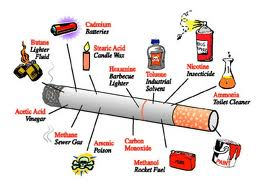 -Nicotine
-Teer
-Koolmonoxide
-Arsenicum
-Ammoniak
-Aceton
-En nog 599 stoffen
-Deze zie je ook op onze plaat
Waarom roken mensen
*Ze denken dat ze dan stoer zijn en bij de groep horen.
*Maar ze zijn niet stoer je bent pas stoer als je in een groep met rokers zegt dat je niet moeten roken .
*En ze denken dat hun niks kan overkomen maar belanden vaak in een kliniek
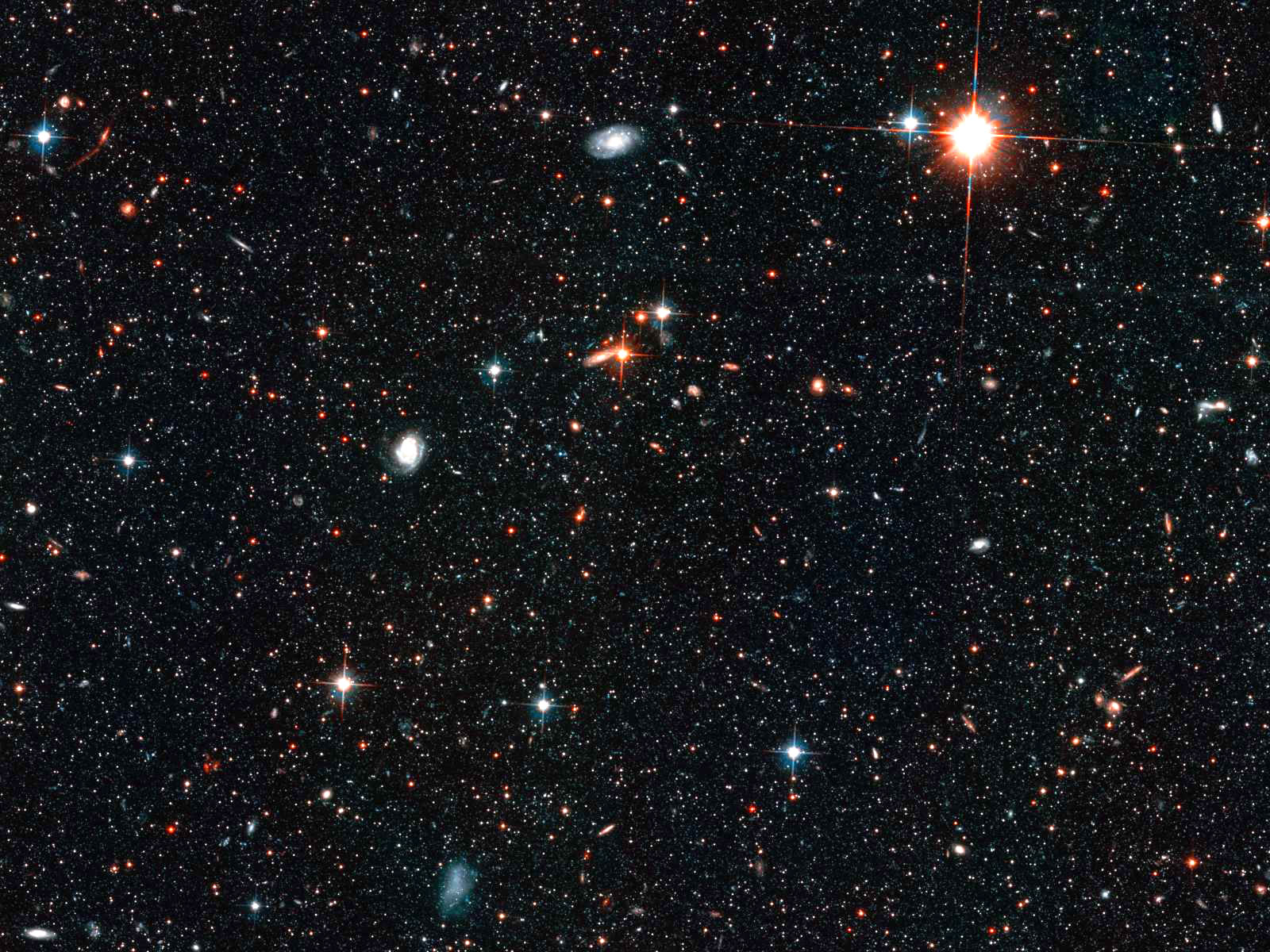 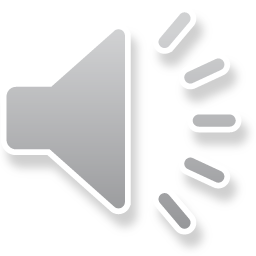 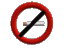 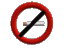 Raflucanoahlynnreinoutjob